Blood Clot and Pulmonary Embolism Policy (BCPEP)
October 31, 2024
This meeting is being recorded
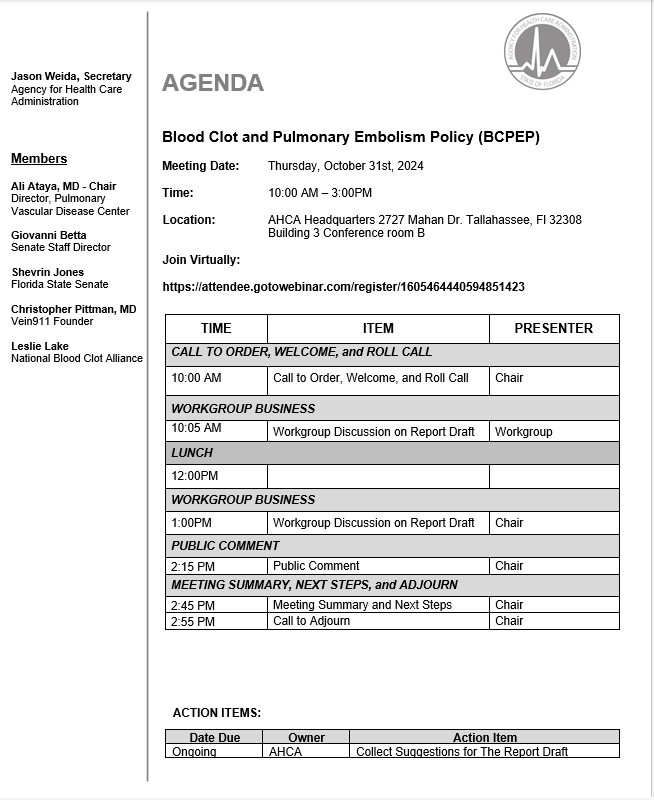 2
Call to Order, Welcome, and Roll Call
3
BCPEP PolicyReport Review
4
Report DraftWorkgroup Discussion
Lunch
Report DraftWorkgroup Discussion
Public Comments
Meeting Summary
Next Steps
Adjournment
THANK YOU